Azure and SQL Server: Getting the best out of the cloud
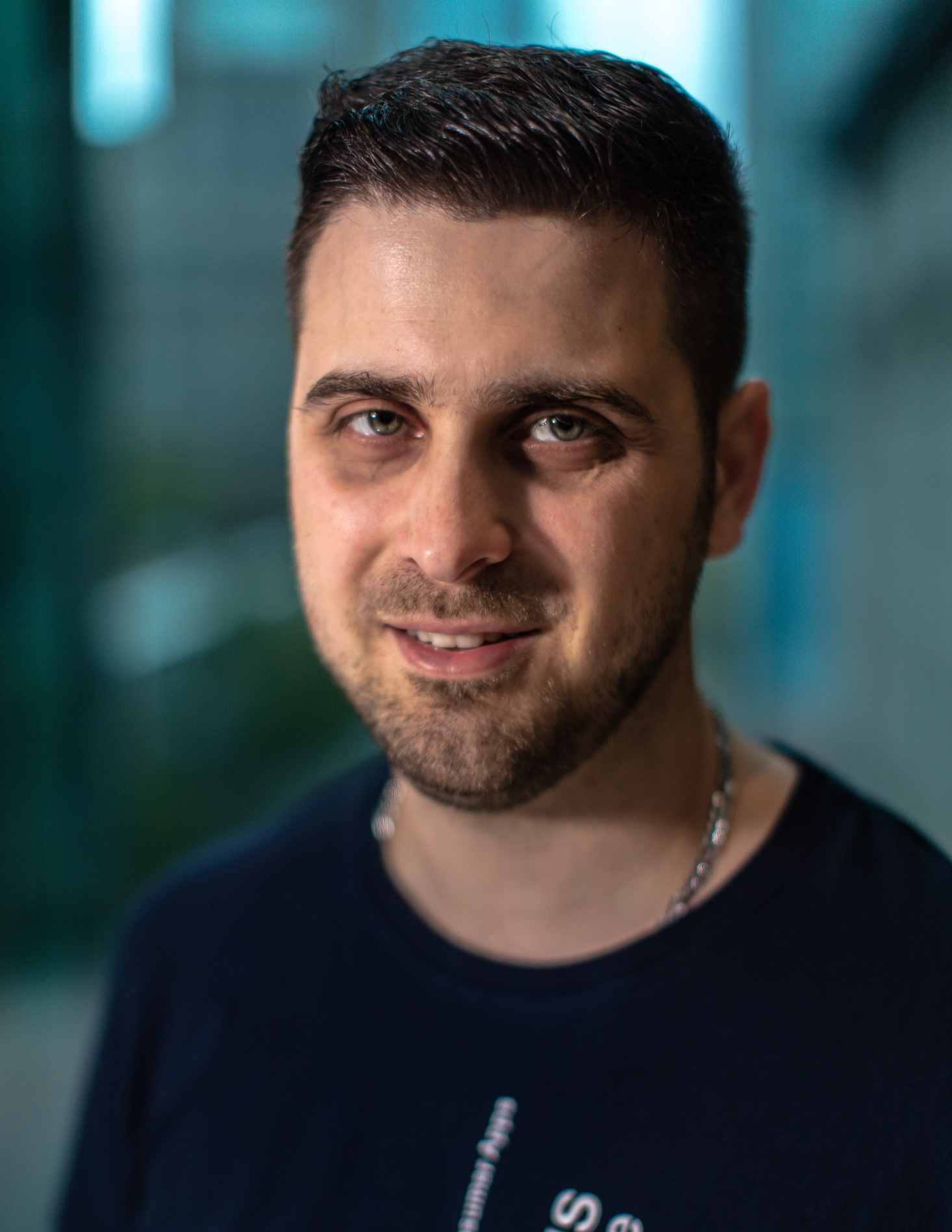 Hello!
I am Murilo Miranda
Lead Database Consultant @ Pythian
You can find me at @murilocmiranda
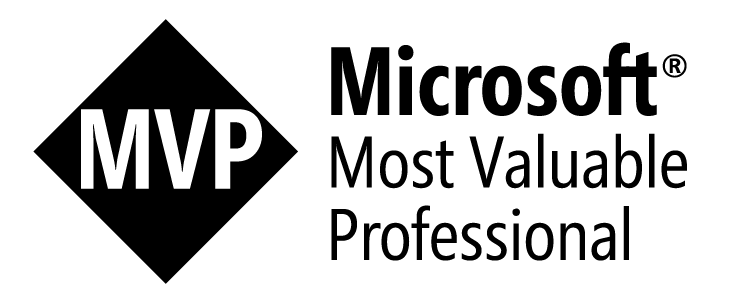 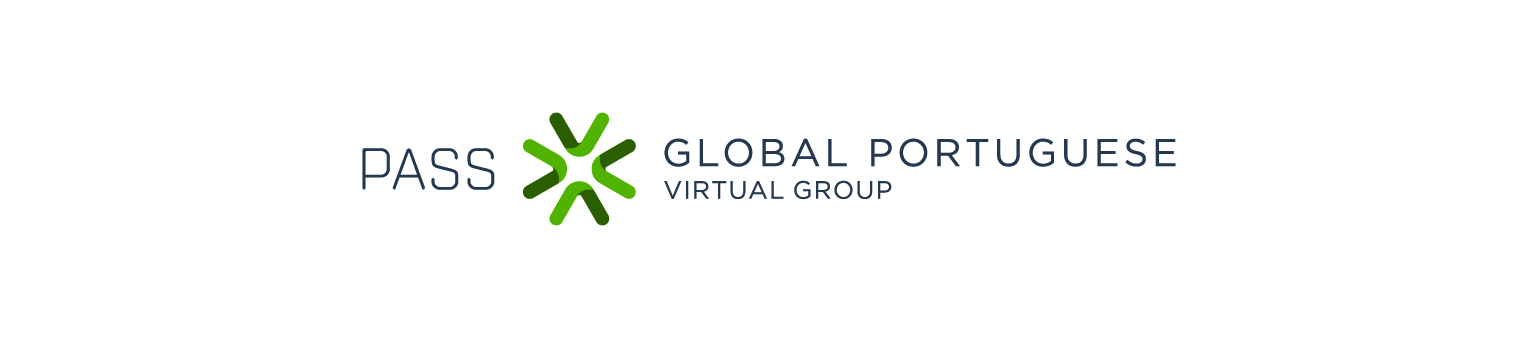 2
Today’s agenda
The session is covering the following areas:
Introduction
Hybrid Backup Solutions
Saving Storage Costs with Azure
High Availability & Disaster Recovery
3
1
Introduction
Cloud, private, public, hybrid…
Introduction
What are “clouds”?
Private… Public…?
What makes them better than regular computers?
Introduction
Cloud is… a DATA CENTER!!
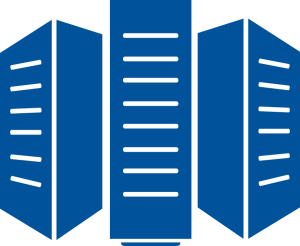 Introduction
… or even multiple ones.
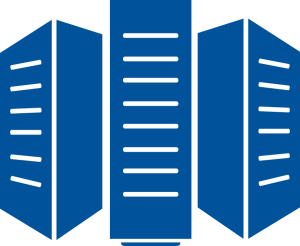 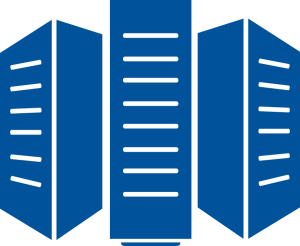 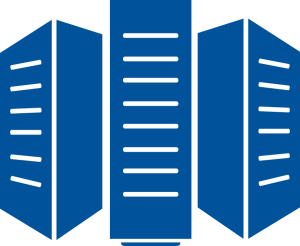 Introduction
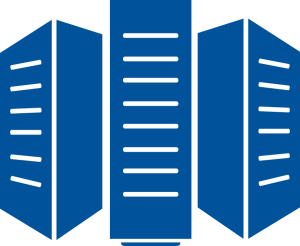 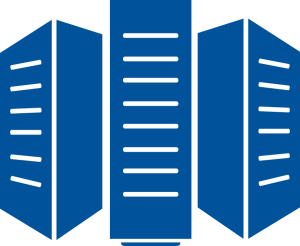 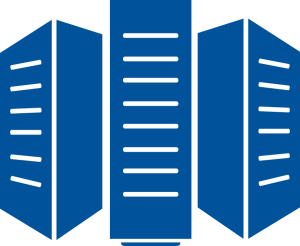 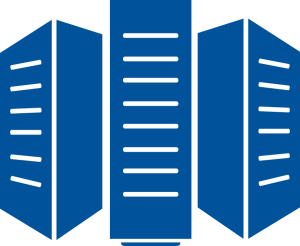 … with compute + storage connected by a network.
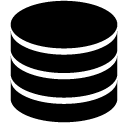 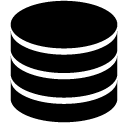 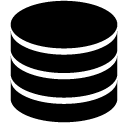 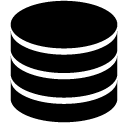 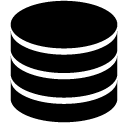 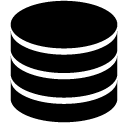 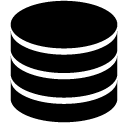 Introduction
What does make a data center “a cloud”?
All those resources are virtualized 
into one giant shared pool of resources.
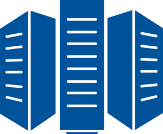 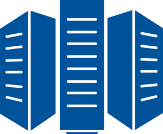 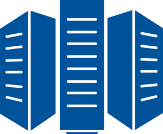 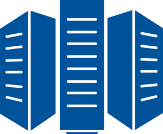 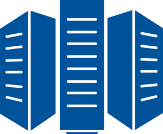 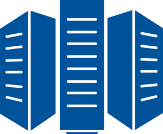 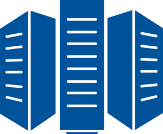 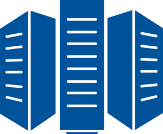 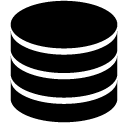 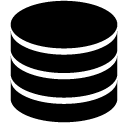 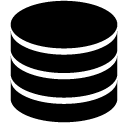 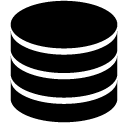 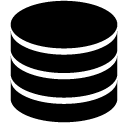 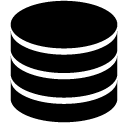 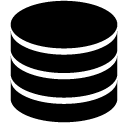 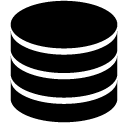 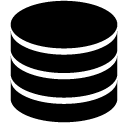 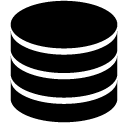 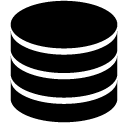 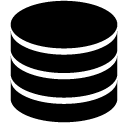 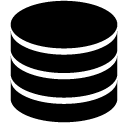 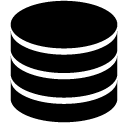 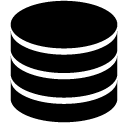 Introduction
Clouds are….
ADAPTIVE
AUTOMATED
SMART
Introduction
EFICIENCY
EFICIENCY
COST
COST
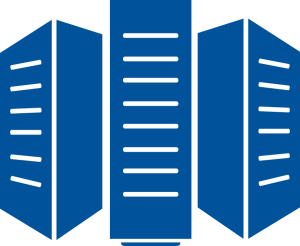 Introduction
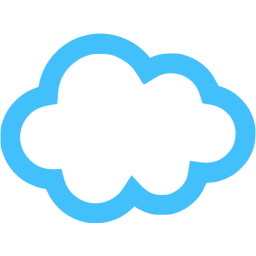 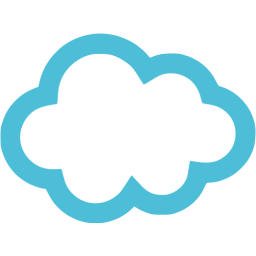 Private
Public
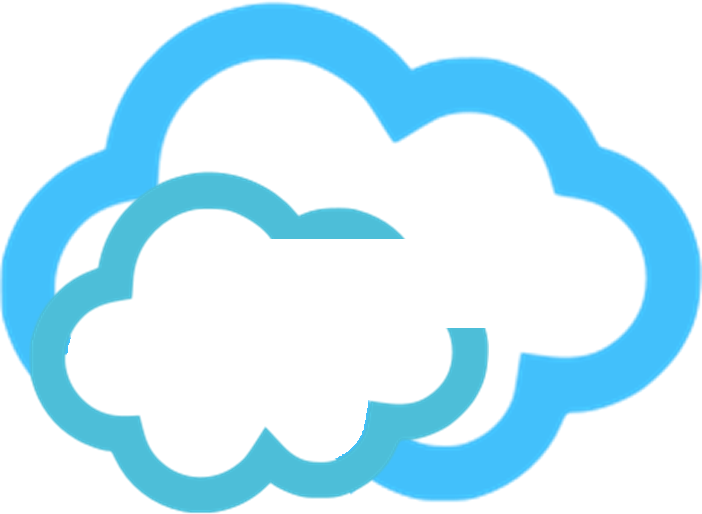 Private
HYBRID
Public
Introduction
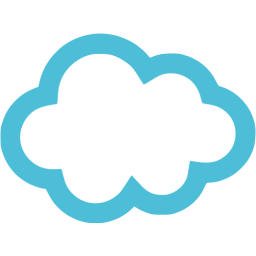 Hosted by
Cloud Service Provider
Public
Rent space to 
many customers tenants
Introduction
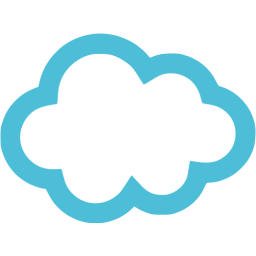 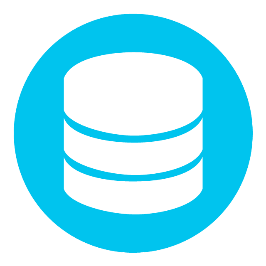 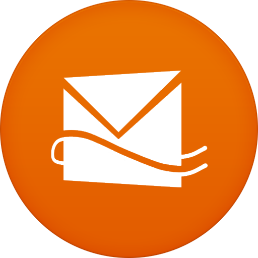 Public
Tenants only pay for
Services that they use
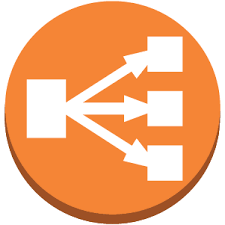 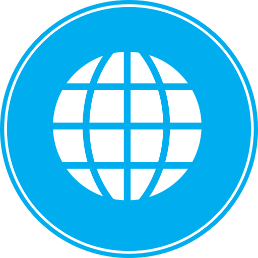 Introduction
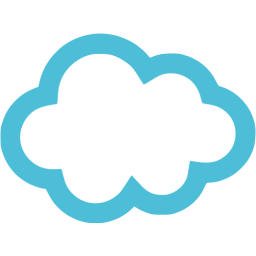 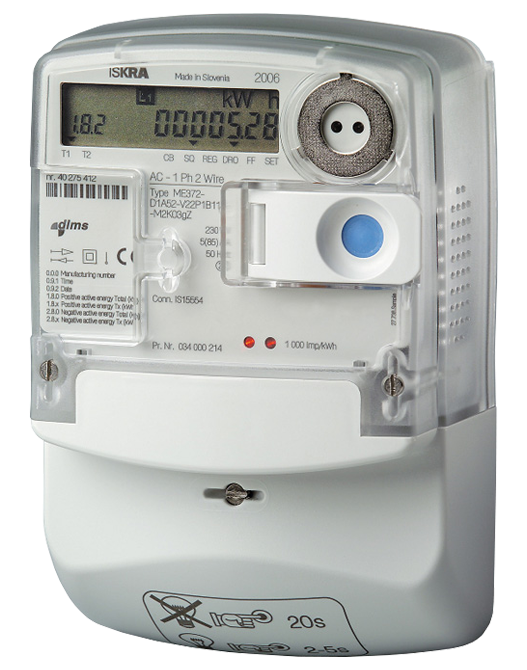 Public
Services are charged as 
Electricity Bill
Introduction
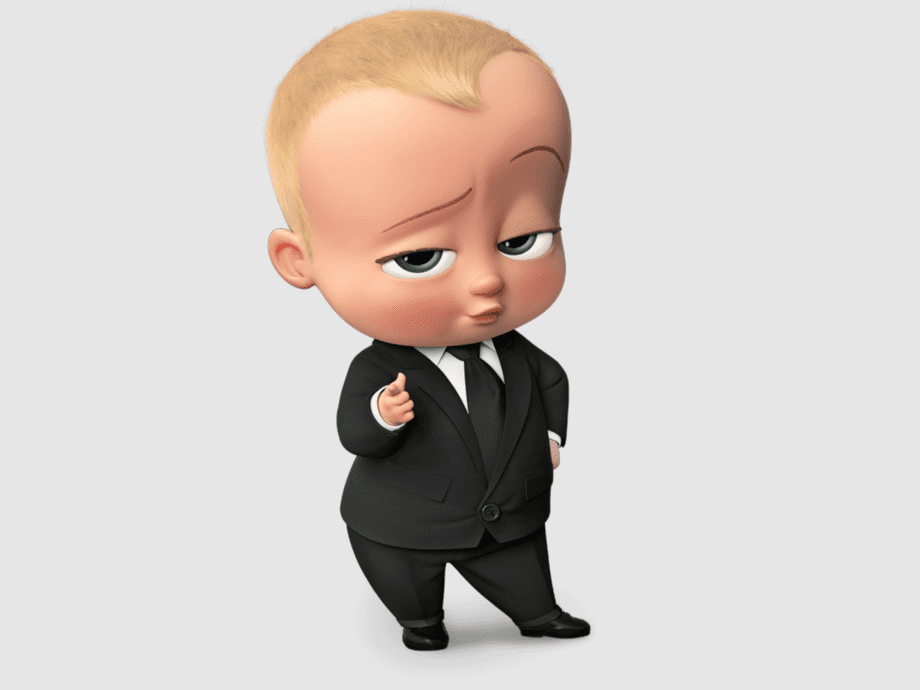 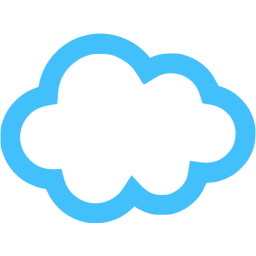 Private
Private cloud have
Only one tenant
Introduction
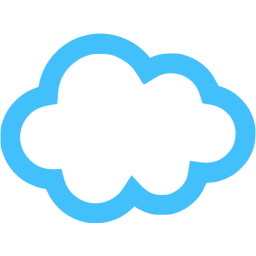 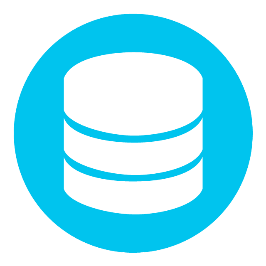 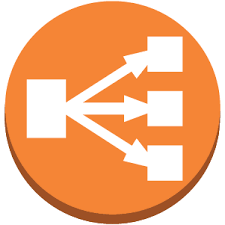 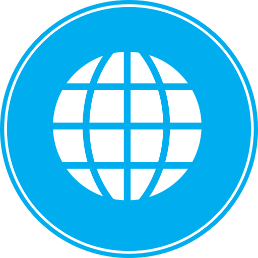 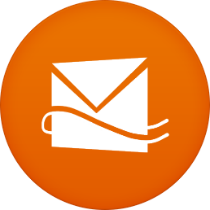 Private
All the goodness of the cloud
Under your control
Introduction
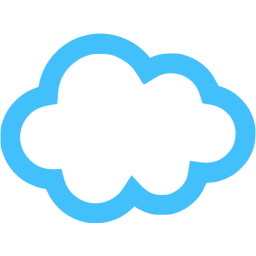 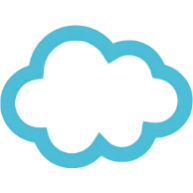 Private
You get all the benefits of
Public and Private
Public
HIGH
Help improving
Scalability
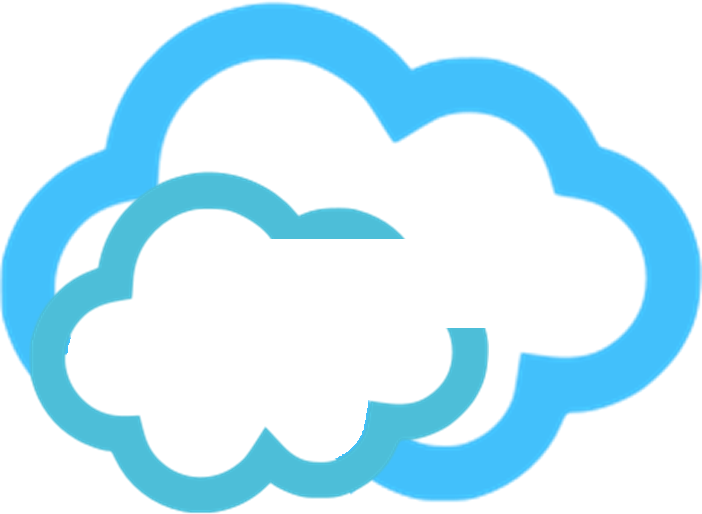 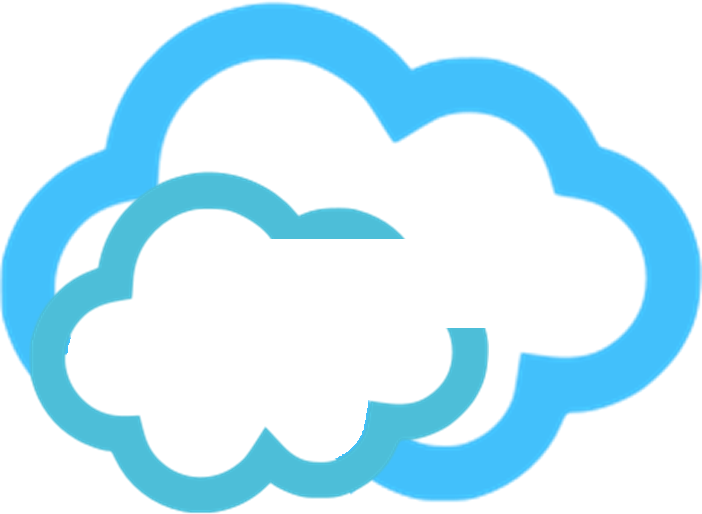 Private
Private
CONTROL
HYBRID
HYBRID
Public
Public
HIGH
LOW
SCALABILITY
Introduction
Which fits you best?
Clouds are always moving…
20
2
SQL Server & Azure
A love story
Improving the service with SQL Server & Azure
Scalability
Backup
High Availability & Disaster Recovery
Storage
22
Backups
Backup to URL, Managed Backups and Backup Vault
23
Hybrid Backups
SQL Server takes advantage of Azure Storage to keep its backup files.
Azure Storage is a managed cloud service that provides highly available, secure, durable, scalable, and redundant storage
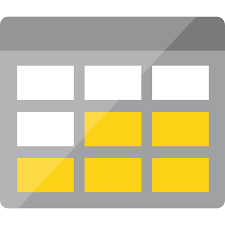 24
Hybrid Backups
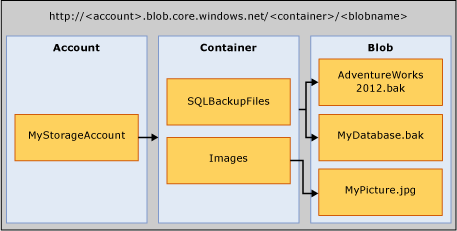 25
Hybrid Backups
Total cost of Block Blob storage depends on:
Volume of data stored per month
Quantity and types of operations performed
Data redundancy option selected
More information about pricing:
https://azure.microsoft.com/en-us/pricing/details/storage/blobs/
26
Hybrid Backups
Azure Storage Explorer
http://storageexplorer.com/
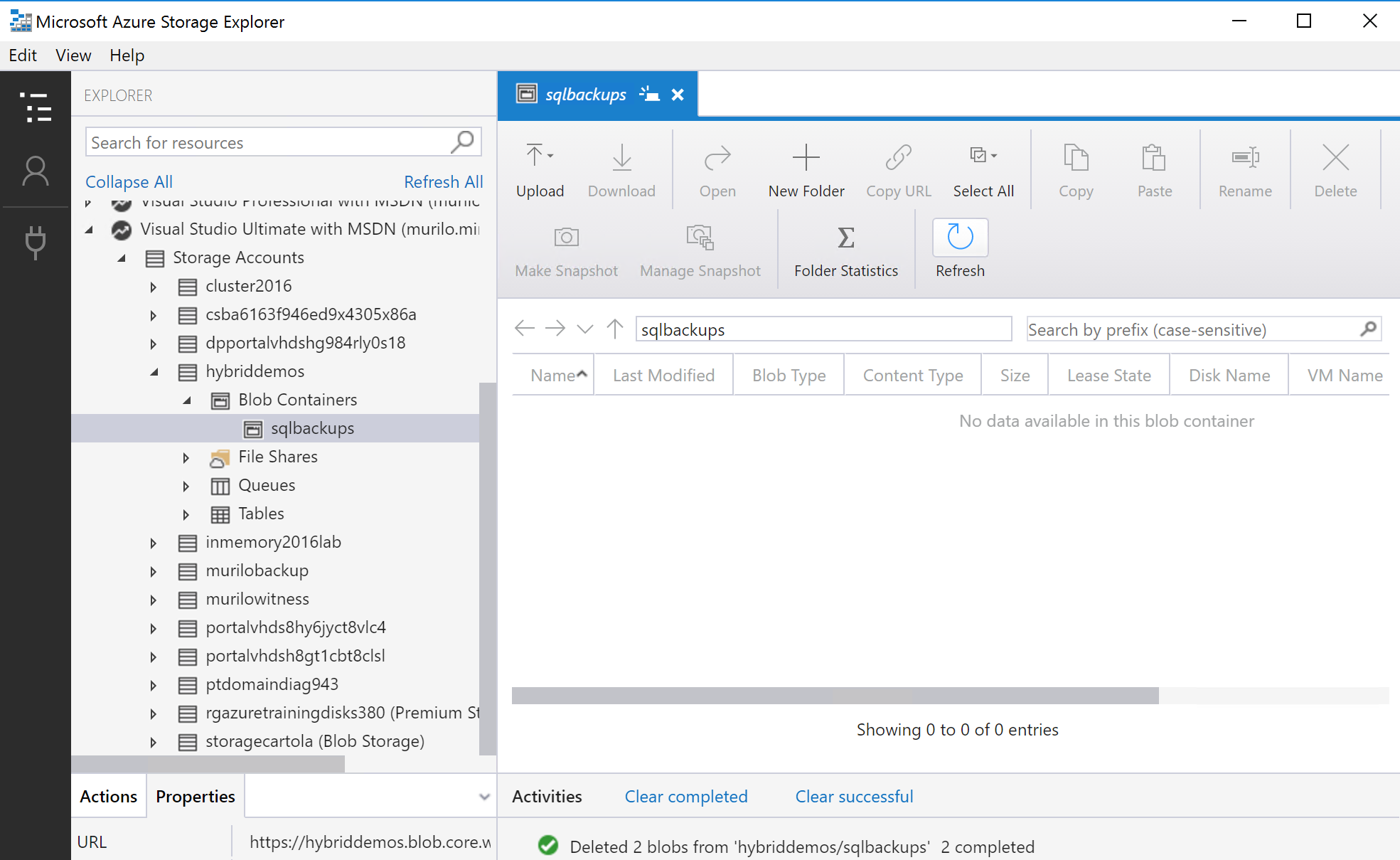 27
Hybrid Backups
Azure Web Storage Explorer
http://azurestorage.azurewebsites.net/
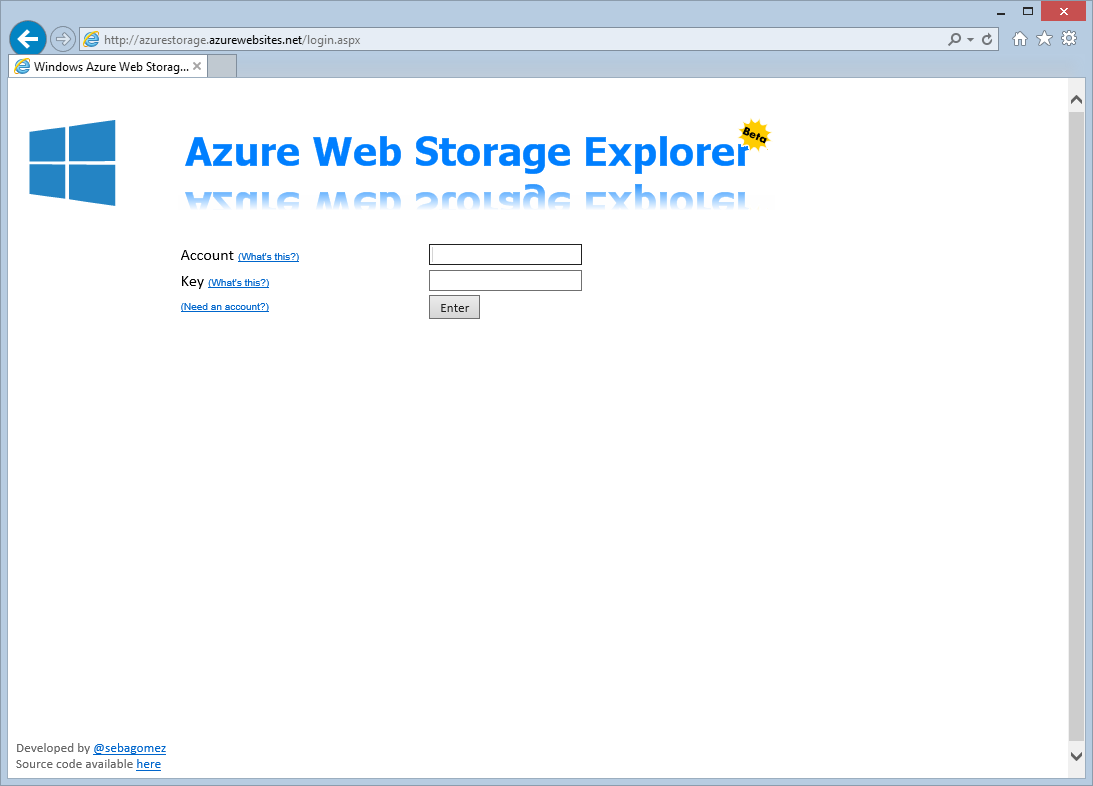 28
Two options
first
last
Backup to URL
Managed Backups
Send your backup files to Azure Storage
A smarter way to do backups
29
Backup to URL
Starting from SQL Server 2012 - SP1 CU2
Backup to Azure Storage URL: http[s]://<ACCOUNTNAME>.blob.core.windows.net/<CONTAINER>/<FILENAME.bak>
Authenticates using a credential
30
[Speaker Notes: https://docs.microsoft.com/en-us/sql/relational-databases/backup-restore/sql-server-backup-to-url]
Backup to URL
Limitations:
Premium storage is not supported
RETAINDAYS and EXPIREDATE options are not supported
Maximum backup size for a page blob is 8 TB
Block blob maximum size of an individual backup can be up to 12 TB, by utilizing striping
31
[Speaker Notes: Block blobs are for your discrete storage objects like jpg's, log files, etc. that you'd typically view as a file in your local OS. Max. size 200GB 4.77TB. Regular (non-Premium) storage only.
Page blobs are for random read/write storage, such as VHD's (in fact, page blobs are what's used for Azure Virtual Machine disks). Max. size 8TB. Supported by both regular and Premium Storage.]
Backup to URL
Basic Steps to backup to URL:
Create a container under your Azure Storage account.
Create the Credential in SQL Server (on-premises)
Account Key or Shared Access Signature
You are ready to backup!
32
[Speaker Notes: Block blobs are for your discrete storage objects like jpg's, log files, etc. that you'd typically view as a file in your local OS. Max. size 200GB 4.77TB. Regular (non-Premium) storage only.
Page blobs are for random read/write storage, such as VHD's (in fact, page blobs are what's used for Azure Virtual Machine disks). Max. size 8TB. Supported by both regular and Premium Storage.]
Backup to URL
Backup Syntax:
BACKUP DATABASE <database_name> TO URL = 'https://<mystorageaccountname>.blob.core.windows.net/<mycontainername>/<bckup_file.bak>’;WITH CREDENTIAL = '<mycredentialname>' GO
33
[Speaker Notes: Block blobs are for your discrete storage objects like jpg's, log files, etc. that you'd typically view as a file in your local OS. Max. size 200GB 4.77TB. Regular (non-Premium) storage only.
Page blobs are for random read/write storage, such as VHD's (in fact, page blobs are what's used for Azure Virtual Machine disks). Max. size 8TB. Supported by both regular and Premium Storage.]
Backup to URL
For instances < 2012
Backup to disk
Move backups to Azure Storage using AzCopy tool
Control the backup retention
Use Azure Automation
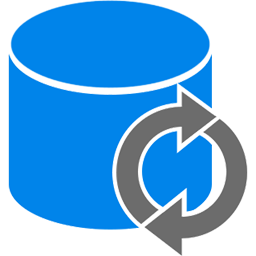 34
[Speaker Notes: Block blobs are for your discrete storage objects like jpg's, log files, etc. that you'd typically view as a file in your local OS. Max. size 200GB 4.77TB. Regular (non-Premium) storage only.
Page blobs are for random read/write storage, such as VHD's (in fact, page blobs are what's used for Azure Virtual Machine disks). Max. size 8TB. Supported by both regular and Premium Storage.]
Two options
first
last
Backup to URL
Managed Backups
Send your backup files to Azure Storage
A smarter way to do backups
35
Managed Backups
A smarter way to automate backups
Uses the Backup to Block Blob feature
Supported from SQL Server 2014, changed on 2016
It automates and manages SQL Server backups, based on a retention period.
Minimum: 1 day
Maximum: 30 day
36
[Speaker Notes: https://docs.microsoft.com/en-us/sql/relational-databases/backup-restore/sql-server-managed-backup-to-microsoft-azure]
Managed Backups
SQL Server determines the backup schedule 
Based on the transaction workload
You can still define a schedule.
37
Managed Backups
Full Database Backup
When Managed Backup is enabled for the first time, or when a new database is added
Log growth since last full backup is =>1 GB
Last full backup is > 1 week old
The log chain is broken
38
Managed Backups
T-Log Backup
When there is no log backup
T-Log used space >= 5 MB
Last T-Log backup > 2 hours old
39
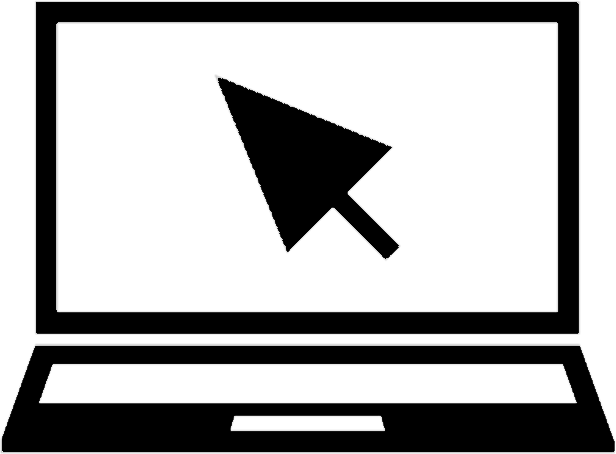 40
DEMO
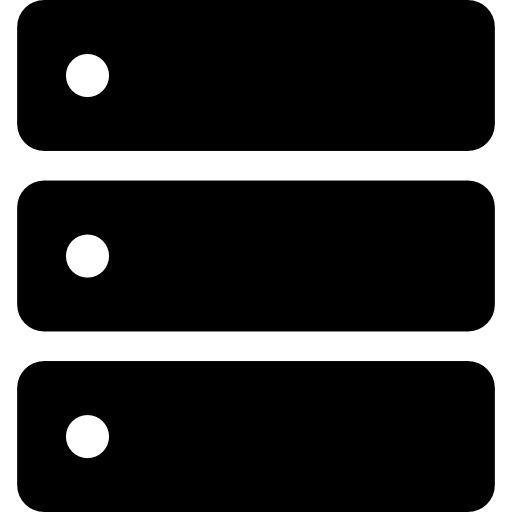 Storage
Files in Azure, Stretch DB and Hybrid Partitioning
41
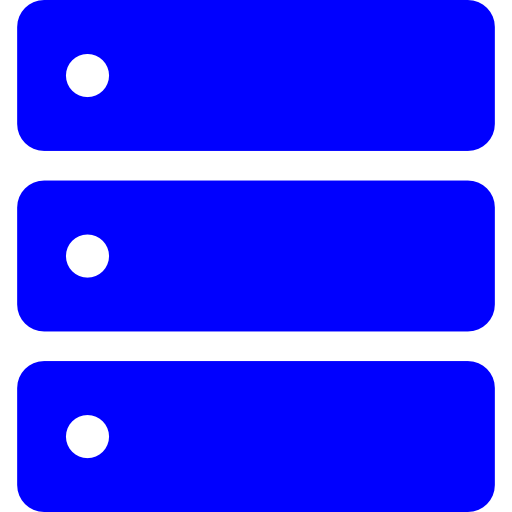 Storage
Azure Storage is useful again :)
Azure SQL Database can also help us!
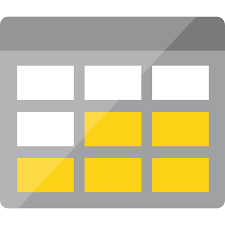 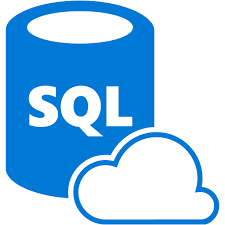 42
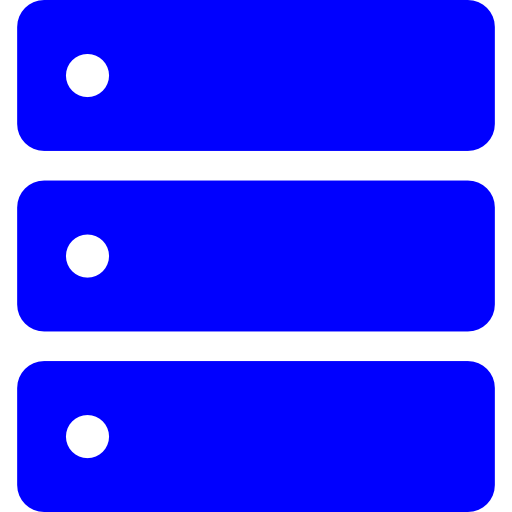 Three options
first
second
last
Stretch Database
DB files in Azure
Hybrid Partitioning
A way to extend your database to Azure
Store data & log in Azure Storage
A cheaper option to Stretch Database
43
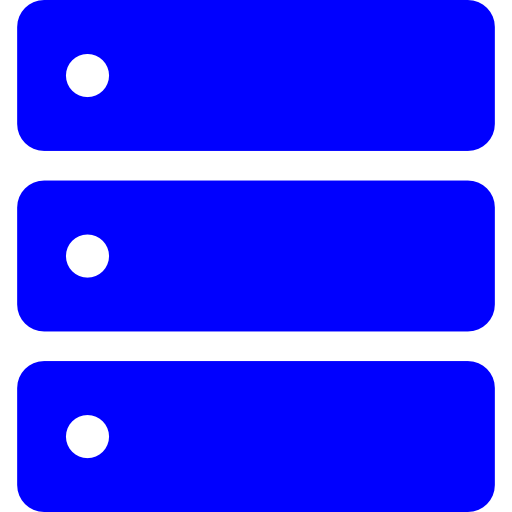 Stretch Database
Dynamically stretch data to Azure
SQL Server 2016 feature
No application changes are required
There are table limitations
https://docs.microsoft.com/en-us/sql/sql-server/stretch-database/limitations-for-stretch-database
Your data is always available
SQL Server moves the data on background for you
The table remains online and ready to query — it’s completely transparent
44
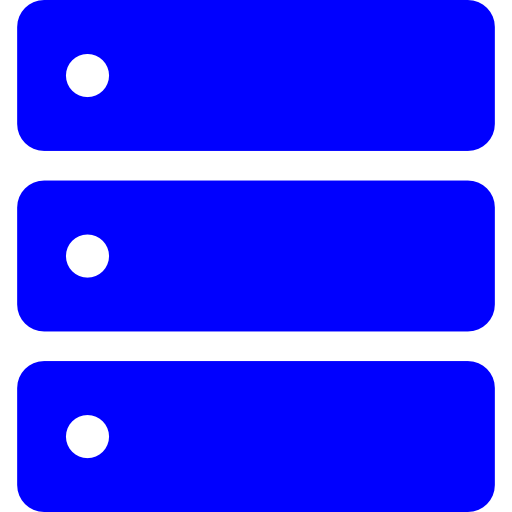 Stretch Database
Compatible with the latest technologies
Protect your data in motion with Always Encrypted.
Row-Level Security is also compatible

Reduced maintenance times on-premises
Backups on-premises data run faster
Backup is automatic for stretched data
45
[Speaker Notes: https://azure.microsoft.com/en-us/pricing/details/sql-server-stretch-database/]
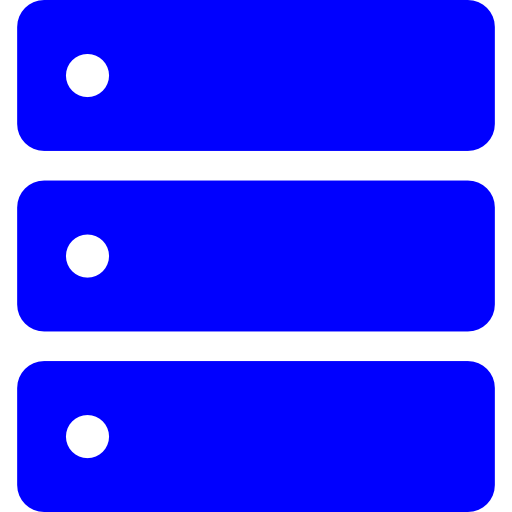 Stretch Database
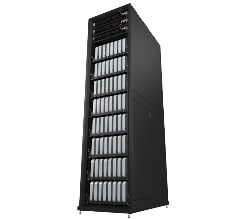 Hot Data
On-Premisses
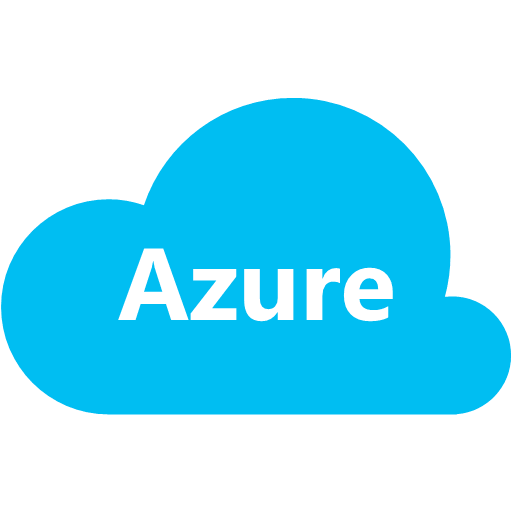 Cold Data
Microsoft Azure
46
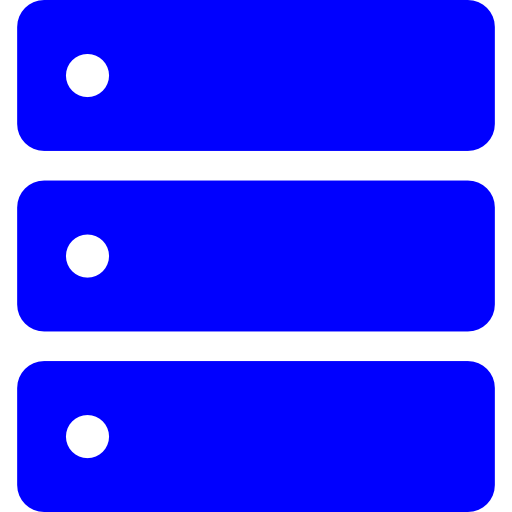 Stretch Database
47
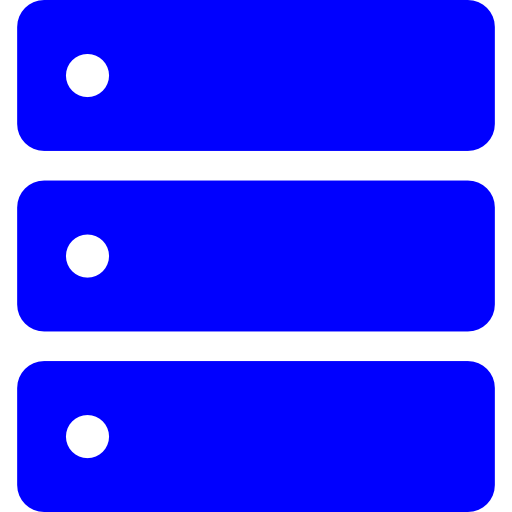 Three options
first
second
last
Stretch Database
DB files in Azure
Hybrid Partitioning
A way to extend your database to Azure
Store data & log in Azure Storage
A cheaper option to Stretch Database
48
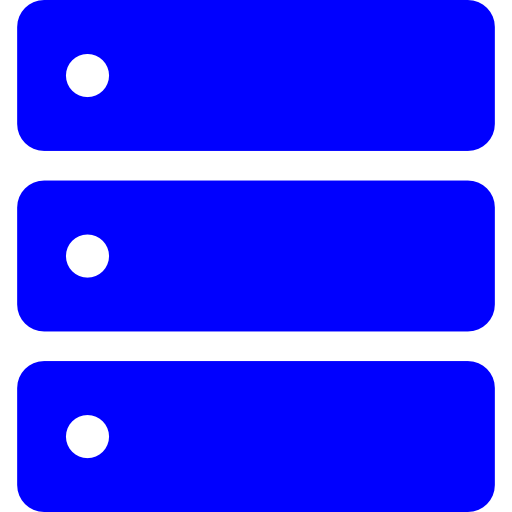 DB Files in Azure
It is possible to store DB files in Azure Storage
From SQL Server 2012 SP1 – CU2+
Supports data and log files.
Good for non-critical databases
Performance is improving, but can be a barrier
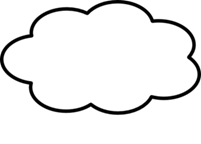 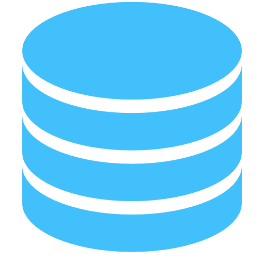 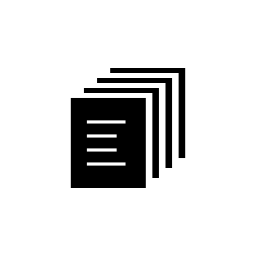 On-Premises
Azure
49
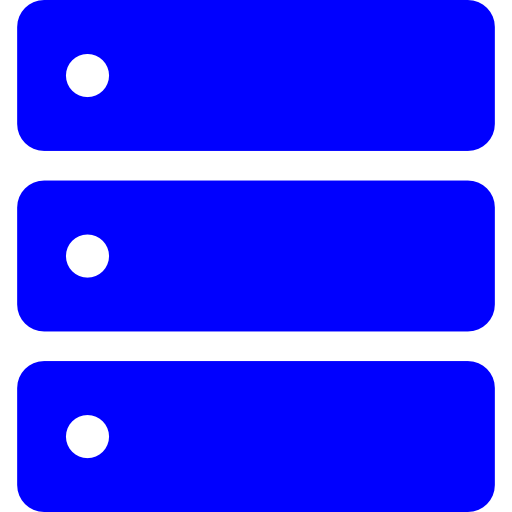 Three options
first
second
last
Stretch Database
DB files in Azure
Hybrid Partitioning
A way to extend your database to Azure
Store data & log in Azure Storage
A cheaper option to Stretch Database
50
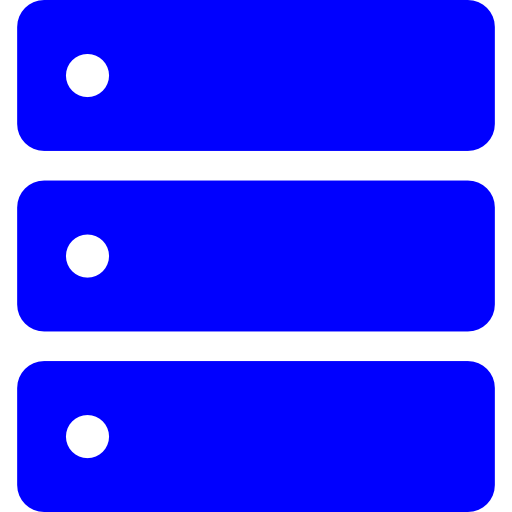 Hybrid Partitioning
Do you remembre the “store files in Azure” capability?
We can use it to build a simple data archival model!
By partitioning a table and sending older data to Azure.
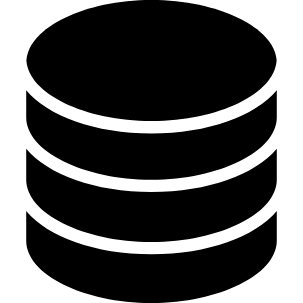 Filegroups      Files
On-Prem
Local MDF file
PRIMARY
FG1
Local NDF file
Cloud
FG2
Local NDF file
51
Local NDF file
FGn
NDF file in Azure
FGAzure
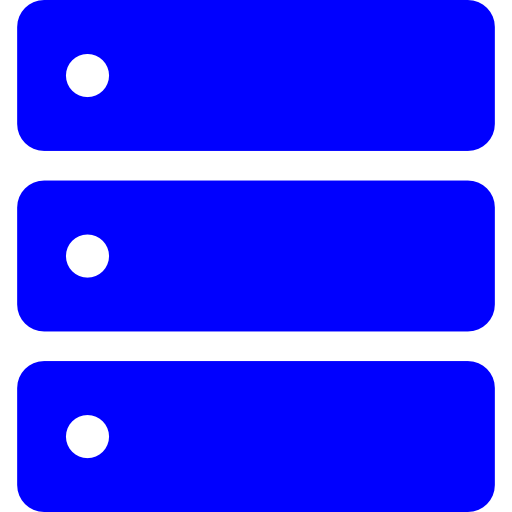 Hybrid Partitioning
Partitoned Table
Partition with old data uses the “Azure”
Filegroup
52
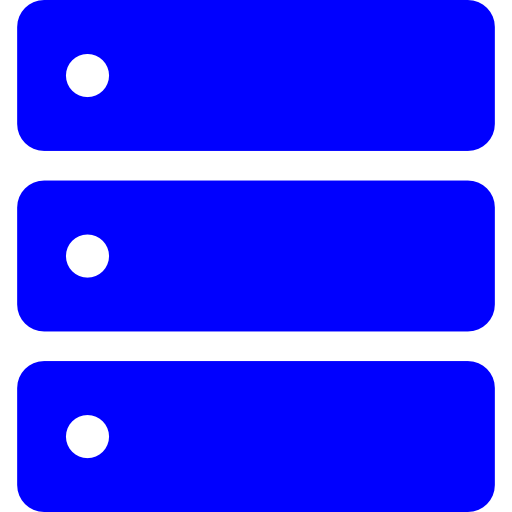 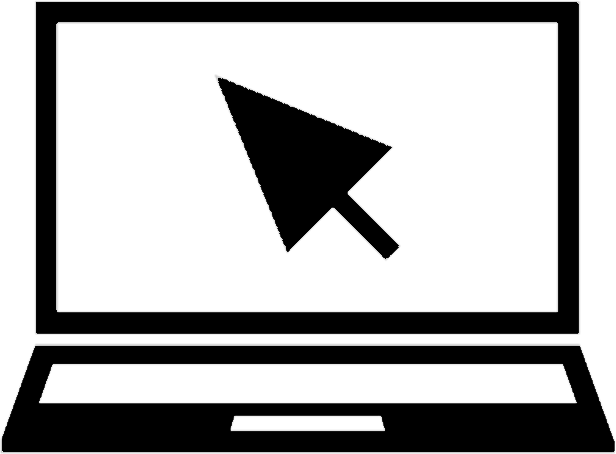 53
DEMO
HA/DR
AG, Cloud Witness and Low cost DR
54
Three options
first
second
last
Availability Groups Replica
Cloud Witness
Low-Cost Disaster Recovery
Extend your environment to another region
To improve the availability
A creative way to have a DR solution
55
AG Replica
Availability Group supports replicas in Azure
Works as a Disaster Recovery or even Load Balancing strategy.
Offload workload (reports, backups, ...).
Low-cost Disaster Recovery strategy.
56
AG Replica
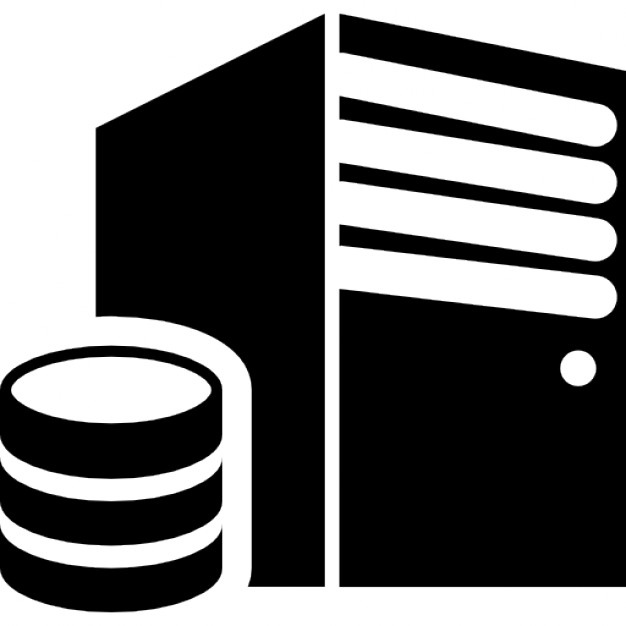 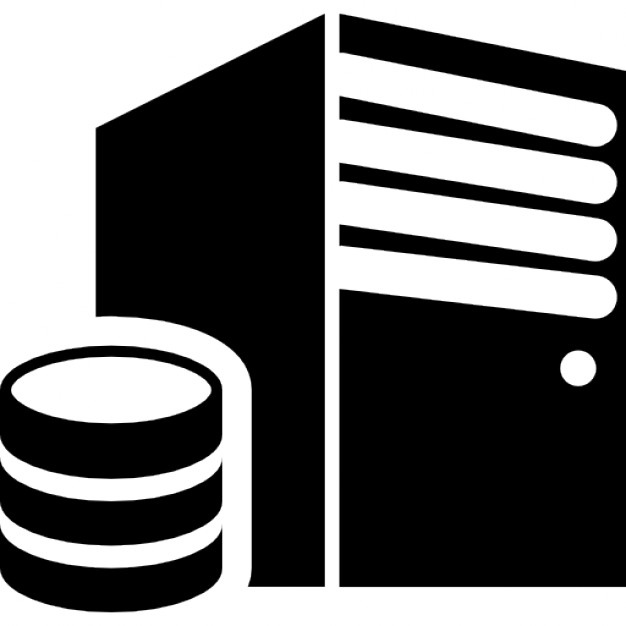 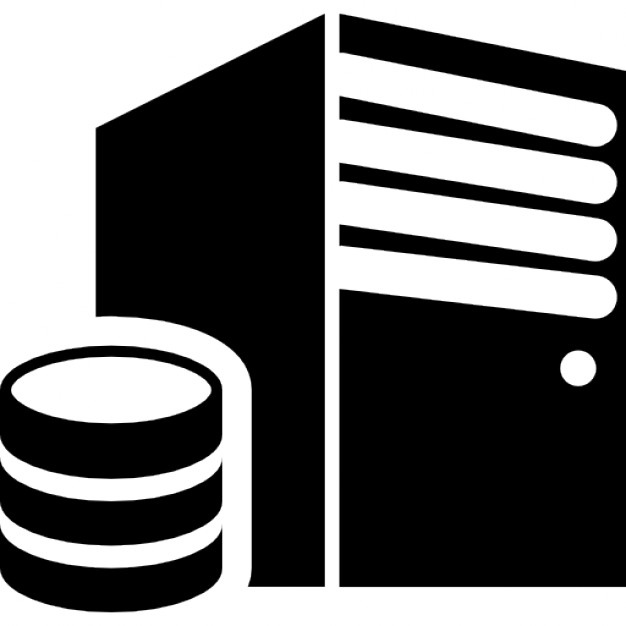 Site-to-Site 
VPN
57
Three options
first
second
last
Availability Groups Replica
Cloud Witness
Low-Cost Disaster Recovery
Extend your environment to another region
To improve the availability
A creative way to have a DR solution
58
Cloud Witness
New kind of failover cluster witness
Windows Server 2016 is required.
Vote
Vote
Vote
Vote
Porto
Lisbon
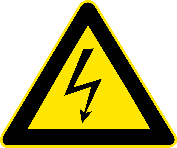 Vote
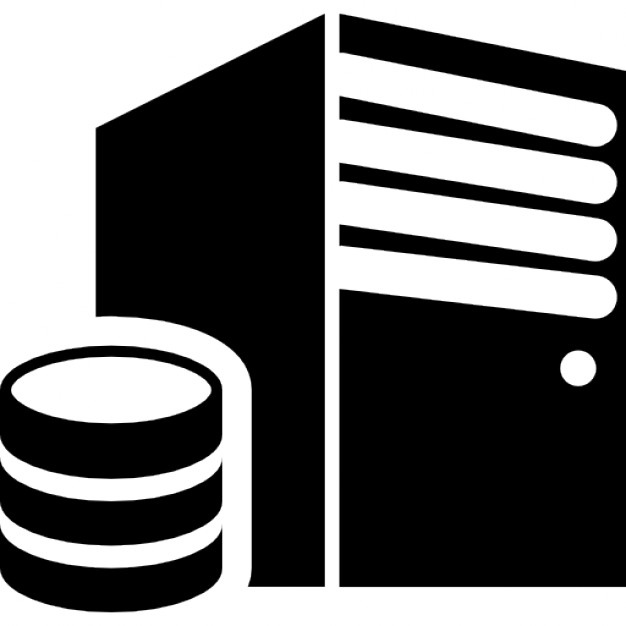 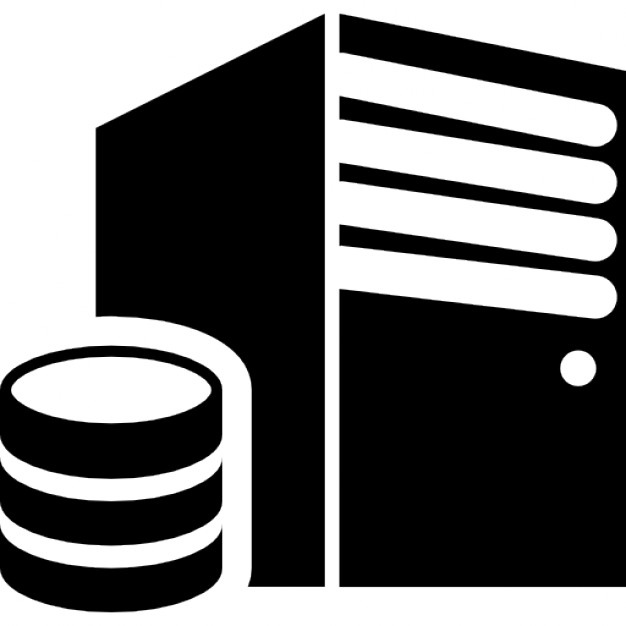 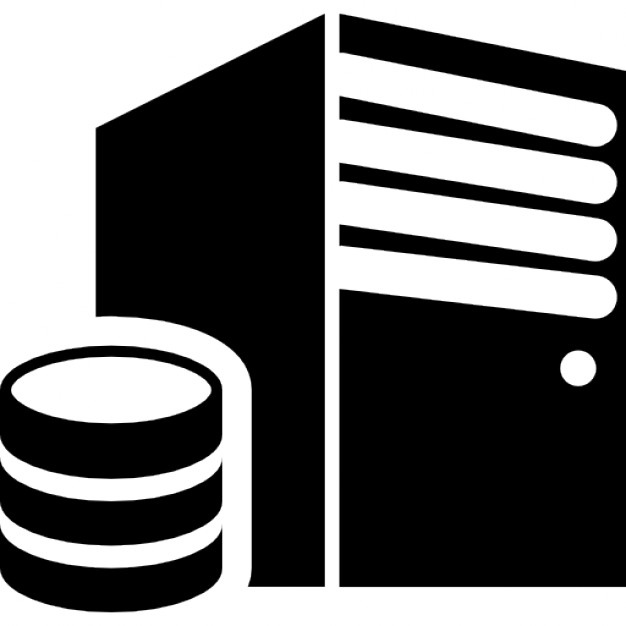 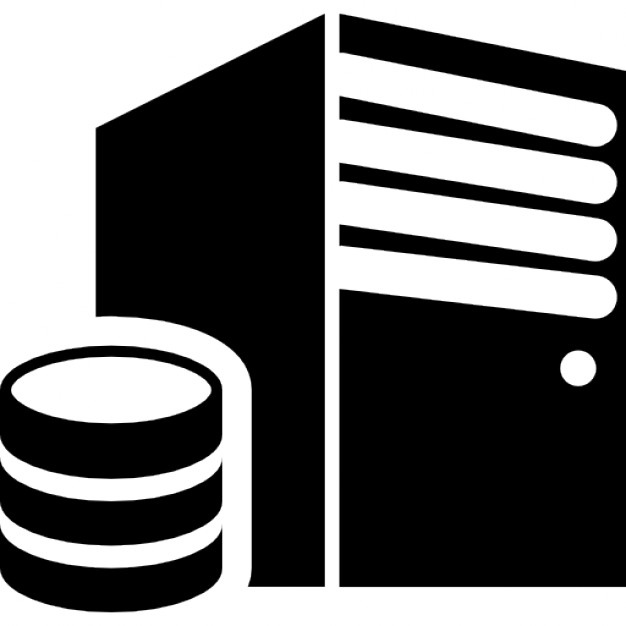 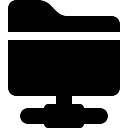 Fileshare
Node 3
Node 4
Node 2
Node 1
Cluster
59
Cloud Witness
New kind of failover cluster witness
Windows Server 2016 is required.
Vote
Vote
Vote
Vote
Faro
Porto
Lisbon
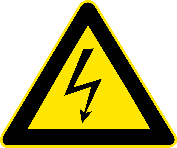 Vote
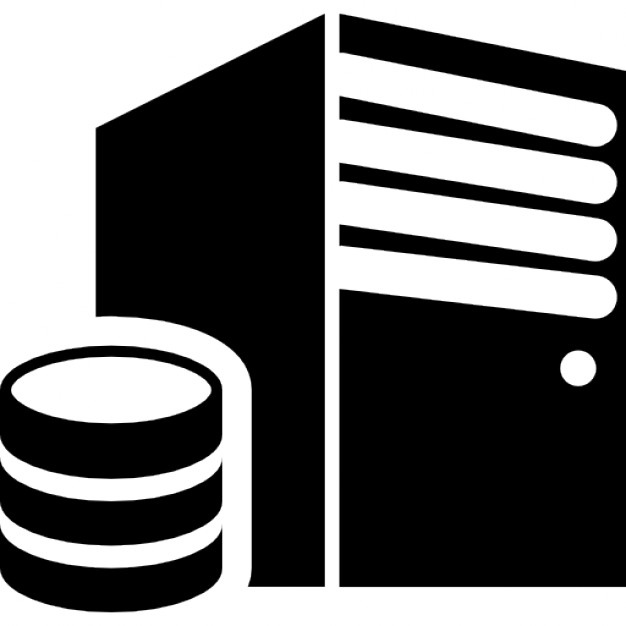 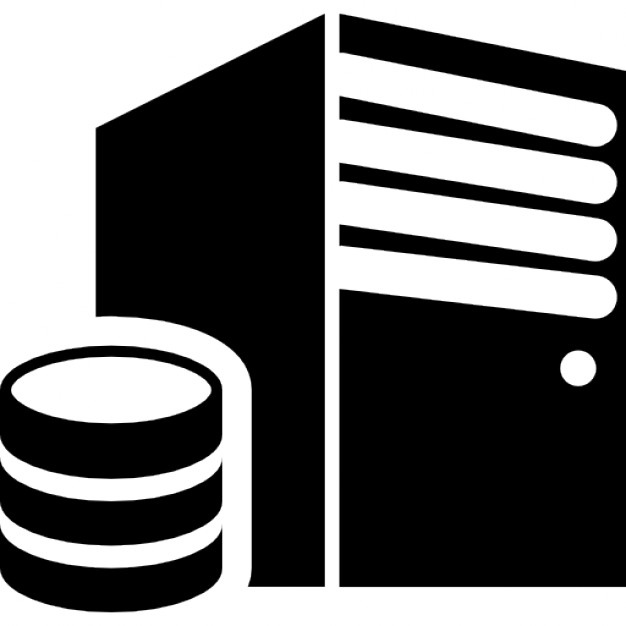 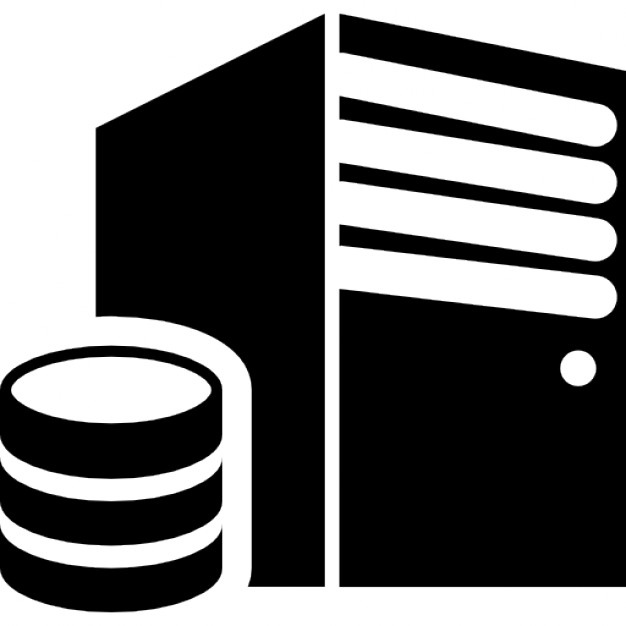 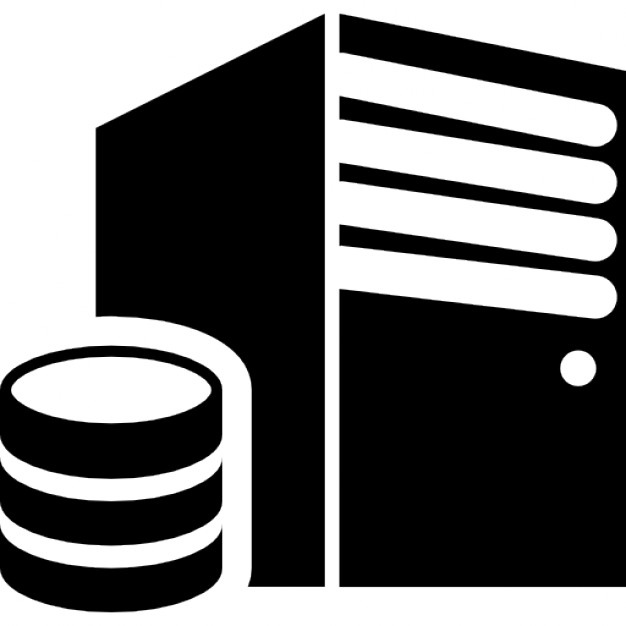 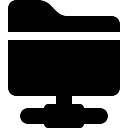 Fileshare
Node 3
Node 4
Node 2
Node 1
Cluster
60
Cloud Witness
Leverages Microsoft Azure
It uses Microsoft Azure Storage

Advantages:
No need for 3rd separate location.
Same Storage Account can be used for multiple clusters.
One blob file per cluster.
Low-cost (few read/write operations)
61
Cloud Witness
New kind of failover cluster witness
Windows Server 2016 is required.
Vote
Vote
Vote
Porto
Lisbon
Vote
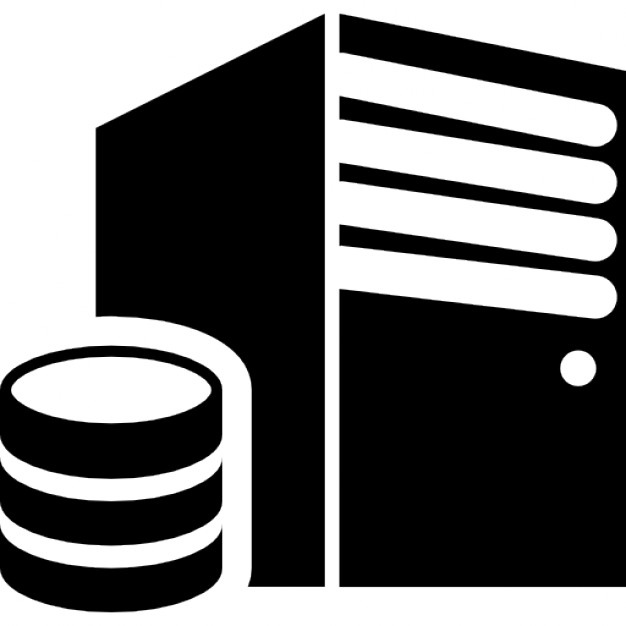 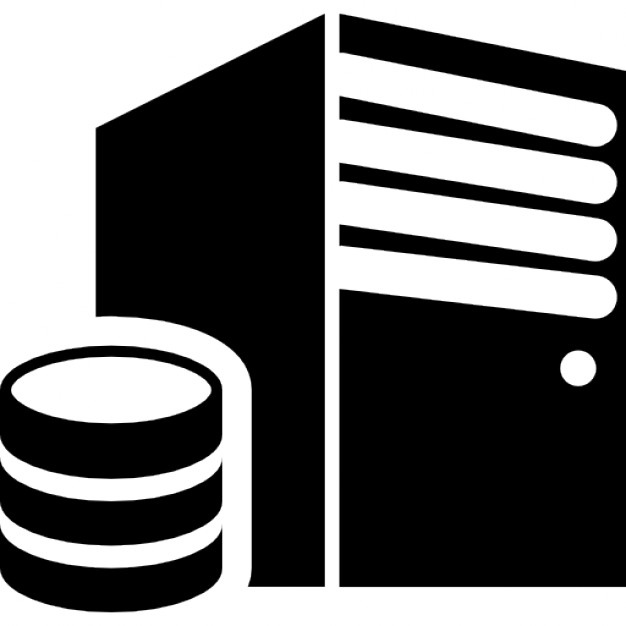 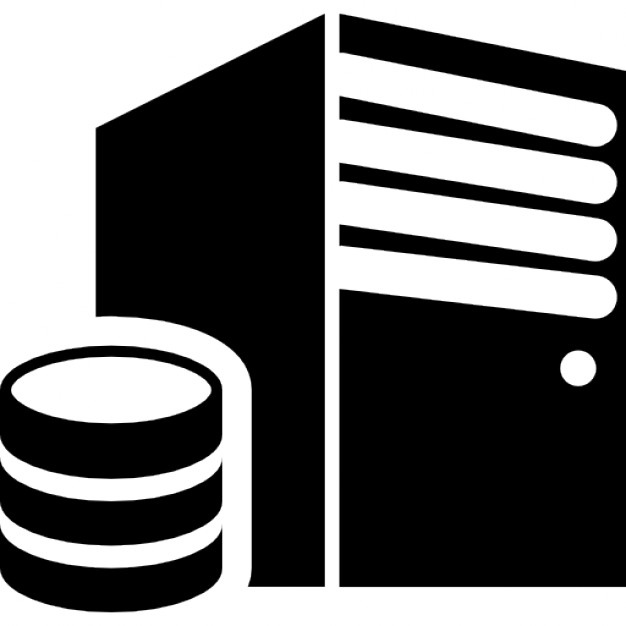 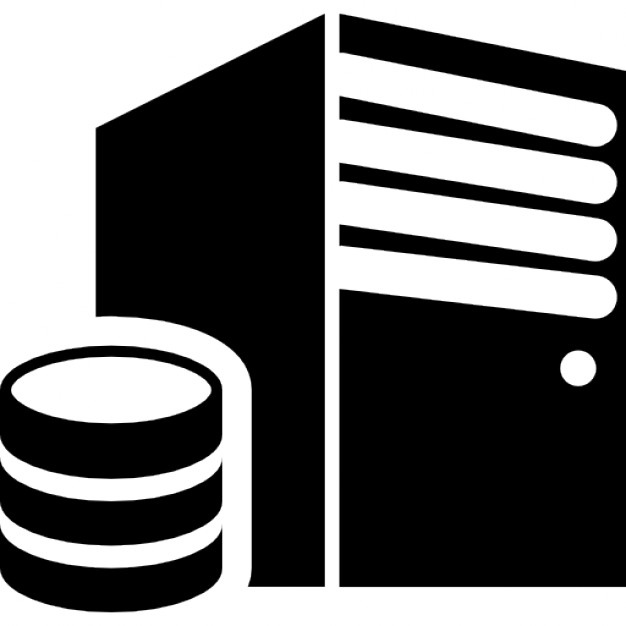 Node 3
Node 4
Node 2
Node 1
Vote
Cloud Witness
Cluster
62
Three options
first
second
last
Availability Groups Replica
Cloud Witness
Low-Cost Disaster Recovery
Extend your environment to another region
To improve the availability
A creative way to have a DR solution
63
Low-Cost DR Server
Leverages Azure Storage to keep database files in Azure
Performance is not the focus
Do not forget to save a copy of db level objects.

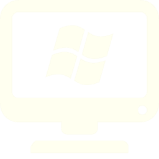 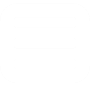 sp_attach_db
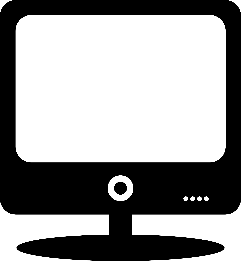 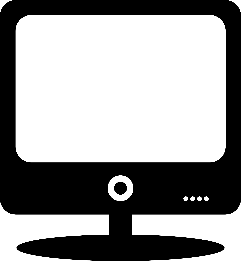 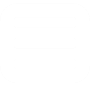 Azure Storage
64
DB Server (On-Prem)
DR Server (IaaS)
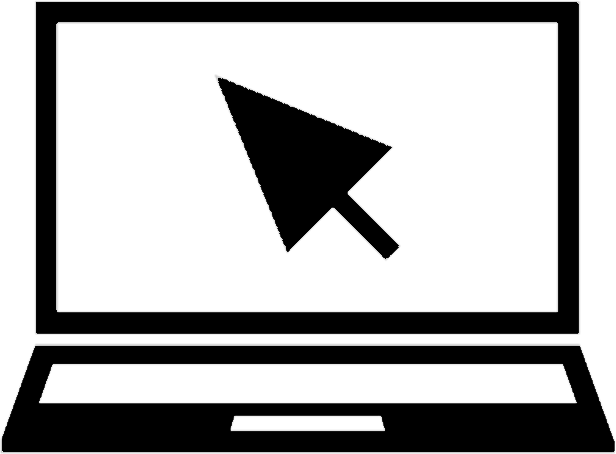 65
DEMO
Just like Jimi Hendrix …
We love to get feedback
Please complete the session feedback forms
SQLBits - It's all about the community...
Please visit Community Corner, we are trying this year to get more people to learn about the SQL Community, equally if you would be happy to visit the community corner we’d really appreciate it.
Thanks!
Any questions?
You can find me at @murilocmiranda & murilo.miranda@gmail.com
68
DETAILS
The session is covering the following areas:
Intro
Backup: to URL, managed bkp
Storage: Stretch DB, Files in Azure, Hybrid Partitioning
HA/DR: AG, Cloud Witness ,Low cost DR
69
1
Transition headline
Let’s start with the first set of slides
Quotations are commonly printed as a means of inspiration and to invoke philosophical thoughts from the reader.
71
This is a slide title
Here you have a list of items
And some text
But remember not to overload your slides with content

Your audience will listen to you or read the content, but won’t do both.
72
Big concept
Bring the attention of your audience over a key concept using icons or illustrations
73
You can also split your content
White
Is the color of milk and fresh snow, the color produced by the combination of all the colors of the visible spectrum.
Black
Is the color of coal, ebony, and of outer space. It is the darkest color, the result of the absence of or complete absorption of light.
74
In two or three columns
Yellow
Is the color of gold, butter and ripe lemons. In the spectrum of visible light, yellow is found between green and orange.
Blue
Is the colour of the clear sky and the deep sea. It is located between violet and green on the optical spectrum.
Red
Is the color of blood, and because of this it has historically been associated with sacrifice, danger and courage.
75
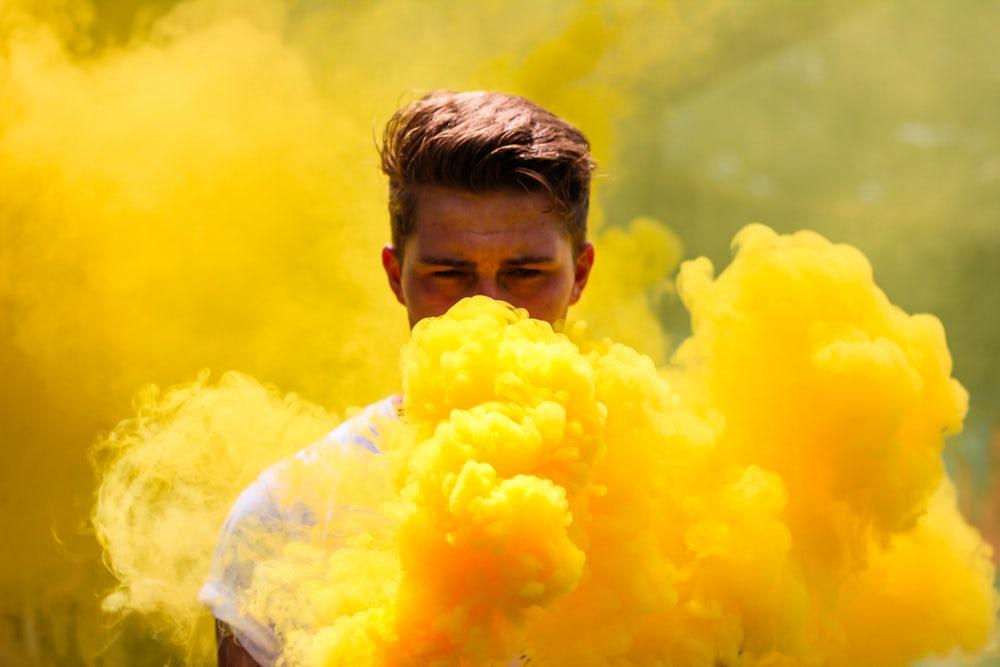 A picture is worth a thousand words
A complex idea can be conveyed with just a single still image, namely making it possible to absorb large amounts of data quickly.
76
Want big impact?
Use big image.
77
Use diagrams to explain your ideas
Lorem ipsum tempus
Lorem ipsum tempus
Lorem ipsum congue tempus
Lorem ipsum congue tempus
78
And tables to compare data
79
Maps
our office
80
89,526,124
Whoa! That’s a big number, aren’t you proud?
81
89,526,124$
That’s a lot of money
185,244 users
And a lot of users
100%
Total success!
82
Our process is easy
first
third
last
second
Lorem Ipsum
Sit Amet
Donec Ultrices
Litora
Lorem ipsum dolor sit amet, consectetur adipiscing.
Lorem ipsum dolor sit amet, consectetur adipiscing.
Lorem ipsum dolor sit amet, consectetur adipiscing.
Lorem ipsum dolor sit amet, consectetur adipiscing.
83
Let’s review some concepts
Yellow
Is the color of gold, butter and ripe lemons. In the spectrum of visible light, yellow is found between green and orange.
Blue
Is the colour of the clear sky and the deep sea. It is located between violet and green on the optical spectrum.
Red
Is the color of blood, and because of this it has historically been associated with sacrifice, danger and courage.
Yellow
Is the color of gold, butter and ripe lemons. In the spectrum of visible light, yellow is found between green and orange.
Blue
Is the colour of the clear sky and the deep sea. It is located between violet and green on the optical spectrum.
Red
Is the color of blood, and because of this it has historically been associated with sacrifice, danger and courage.
84
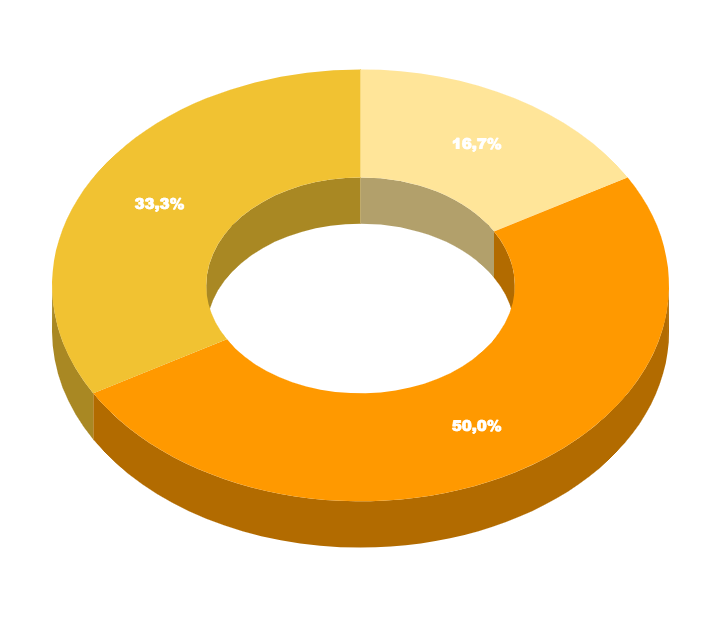 You can insert graphs from Google Sheets
85
Android project
Show and explain your web, app or software projects using these gadget templates.
Place your screenshot here
86
iPhone project
Show and explain your web, app or software projects using these gadget templates.
Place your screenshot here
87
Tablet project
Show and explain your web, app or software projects using these gadget templates.
Place your screenshot here
88
Desktop project
Show and explain your web, app or software projects using these gadget templates.
Place your screenshot here
89
SlidesCarnival icons are editable shapes. 

This means that you can:
Resize them without losing quality.
Change fill color and opacity.
Change line color, width and style.

Isn’t that nice? :)

Examples:
90
😉
Now you can use any emoji as an icon!
And of course it resizes without losing quality and you can change the color.

How? Follow Google instructions https://twitter.com/googledocs/status/730087240156643328
✋👆👉👍👤👦👧👨👩👪💃🏃💑❤😂😉😋😒😭👶😸🐟🍒🍔💣📌📖🔨🎃🎈🎨🏈🏰🌏🔌🔑 and many more...
91
Instructions for use
EDIT IN GOOGLE SLIDES
Click on the button under the presentation preview that says "Use as Google Slides Theme".
You will get a copy of this document on your Google Drive and will be able to edit, add or delete slides.
You have to be signed in to your Google account.
EDIT IN POWERPOINT®
Click on the button under the presentation preview that says "Download as PowerPoint template". You will get a .pptx file that you can edit in PowerPoint. 
Remember to download and install the fonts used in this presentation (you’ll find the links to the font files needed in the Presentation design slide)
More info on how to use this template at www.slidescarnival.com/help-use-presentation-template
This template is free to use under Creative Commons Attribution license. You can keep the Credits slide or mention SlidesCarnival and other resources used in a slide footer.
92